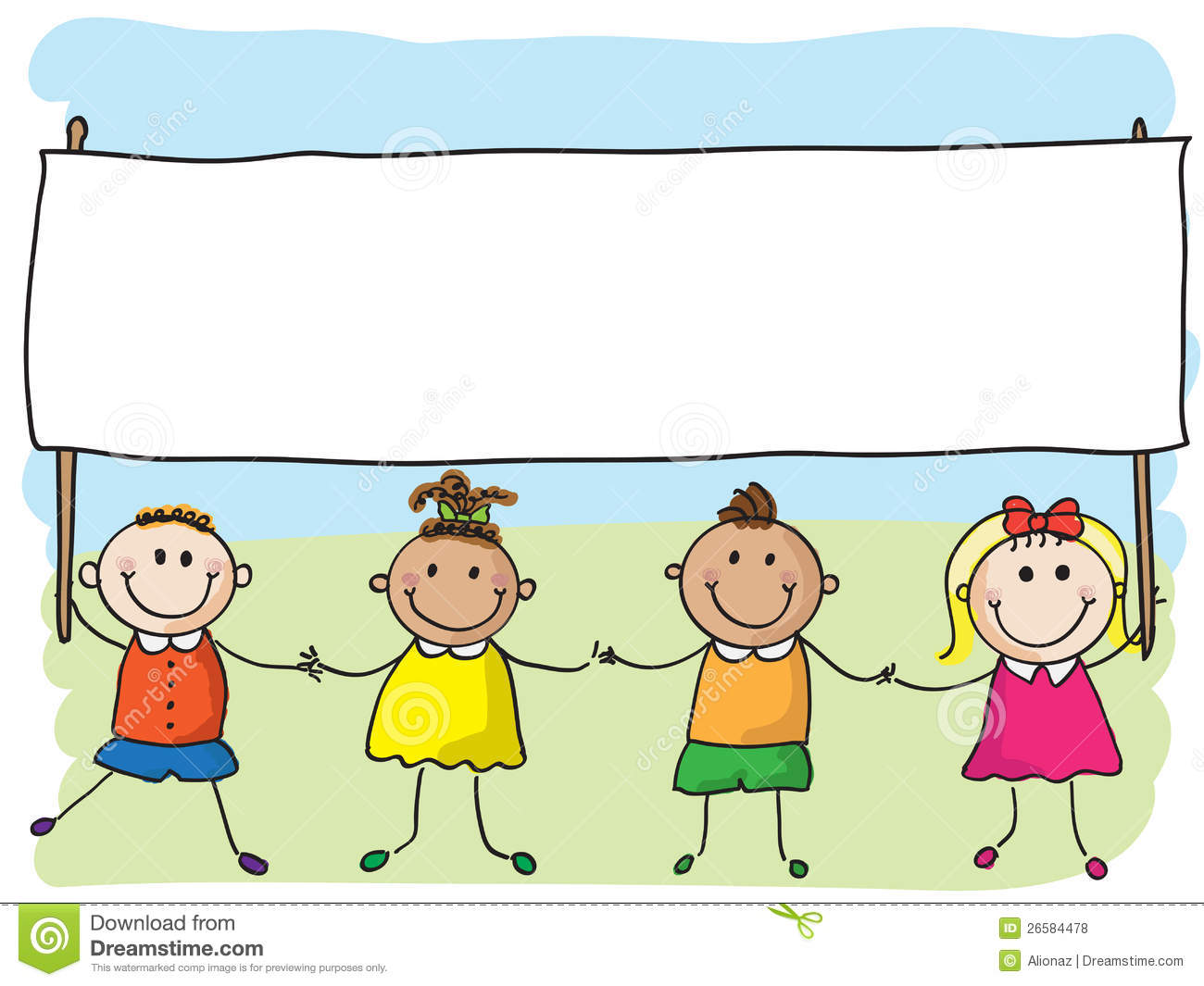 CHÍNH TẢ
[Speaker Notes: - NGHE - VIẾT VÀ TRÌNH BÀY ĐÚNG BÀI CT; KHÔNG MẮC QUÁ 5 LỖI TRONG BÀI.
- LÀM ĐÚNG BÀI TẬP CT PHƯƠNG NGỮ: BT (2) A/B; HOẶC DO GV SOẠN.]
Chính tả (nghe – viết)
Bài: Dế Mèn bênh vực kẻ yếu
Moät hoâm,  qua moät vuøng coû xöôùc xanh daøi, toâi chôït nghe tieáng khoùc tæ teâ. Ñi vaøi böôùc nöõa, toâi gaëp chò Nhaø Troø ngoài guïc ñaàu beân taûng ñaù cuoäi .
	Chò Nhaø Troø ñaõ beù nhoû laïi gaày yeáu quaù, ngöôøi böï nhöõng phaán, nhö môùi loät. Chò maëc aùo thaâm daøi, ñoâi choã chaám ñieåm vaøng, hai caùnh moûng nhö caùnh böôùm non, laïi ngaén chuøn chuøn. Hình nhö caùnh yeáu quaù, chöa quen môû, maø cho duø coù khoeû cuõng chaúng bay ñöôïc xa. Toâi ñeán gaàn chò Nhaø Troø vaãn khoùc
[Speaker Notes: GỌI HS ĐỌC ĐOẠN CHÍNH TẢ CẦN VIẾT
Hỏi: Đoạn trích cho em biết điều gì?
Hình dáng yếu ớt đáng thương của Nhà Trò và hoàn cảnh Dế Mèn gặp Nhà Trò]
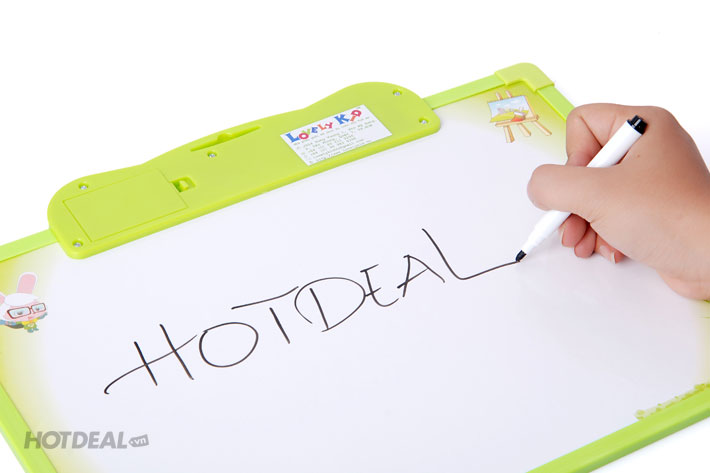 Viết từ khó
[Speaker Notes: Đọc các từ khó cho HS viết
CỎ XƯỚ, TỈ TÊ, CHÙN CHÙN, BAY ĐƯỢC XA]
Chính tả (nghe – viết)
Bài: Dế Mèn bênh vực kẻ yếu
Moät hoâm,  qua moät vuøng coû xöôùc xanh daøi, toâi chôït nghe tieáng khoùc tæ teâ. Ñi vaøi böôùc nöõa, toâi gaëp chò Nhaø Troø ngoài guïc ñaàu beân taûng ñaù cuoäi .
	Chò Nhaø Troø ñaõ beù nhoû laïi gaày yeáu quaù, ngöôøi böï nhöõng phaán, nhö môùi loät. Chò maëc aùo thaâm daøi, ñoâi choã chaám ñieåm vaøng, hai caùnh moûng nhö caùnh böôùm non, laïi ngaén chuøn chuøn. Hình nhö caùnh yeáu quaù, chöa quen môû, maø cho duø coù khoeû cuõng chaúng bay ñöôïc xa. Toâi ñeán gaàn chò Nhaø Troø vaãn khoùc
Luyện từ khó:
cỏ xướt
chùng chùng
cỏ xước
chùn chùn
tỷ tê
tỉ tê
bay được sa
bay được xa
[Speaker Notes: KIỂM TRA TỪ KHÓ]
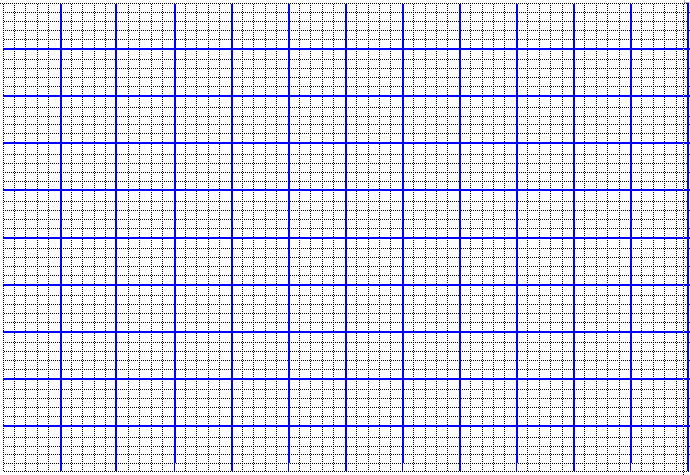 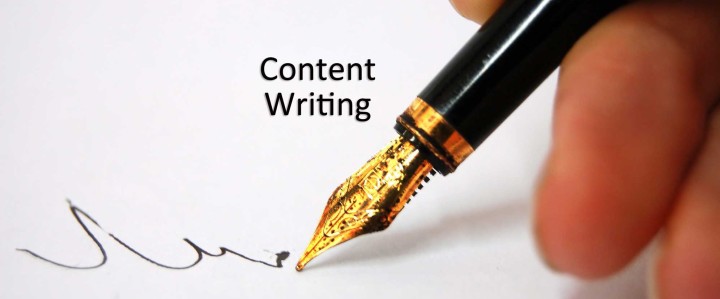 Nghe – viết
Chính tả:
Bài:
Dế Mèn bênh vực kẻ yếu
[Speaker Notes: GV NHẮC HS CHÚ Ý VIẾT HOA TÊN RIÊNG, GHI TÊN BÀI VÀO GIỮA DÒNG
TƯ THẾ NGỒI KHI VIẾT]
Chính tả (nghe – viết)
Bài: Dế Mèn bênh vực kẻ yếu
Moät hoâm,  qua moät vuøng coû xöôùc xanh daøi, toâi chôït nghe tieáng khoùc tæ teâ. Ñi vaøi böôùc nöõa, toâi gaëp chò Nhaø Troø ngoài guïc ñaàu beân taûng ñaù cuoäi .
	Chò Nhaø Troø ñaõ beù nhoû laïi gaày yeáu quaù, ngöôøi böï nhöõng phaán, nhö môùi loät. Chò maëc aùo thaâm daøi, ñoâi choã chaám ñieåm vaøng, hai caùnh moûng nhö caùnh böôùm non, laïi ngaén chuøn chuøn. Hình nhö caùnh yeáu quaù, chöa quen môû, maø cho duø coù khoeû cuõng chaúng bay ñöôïc xa. Toâi ñeán gaàn chò Nhaø Troø vaãn khoùc
[Speaker Notes: 2 HS đổi chéo vở chấm bài cho nhau
GV chấm một số Bài
Nhận xét]
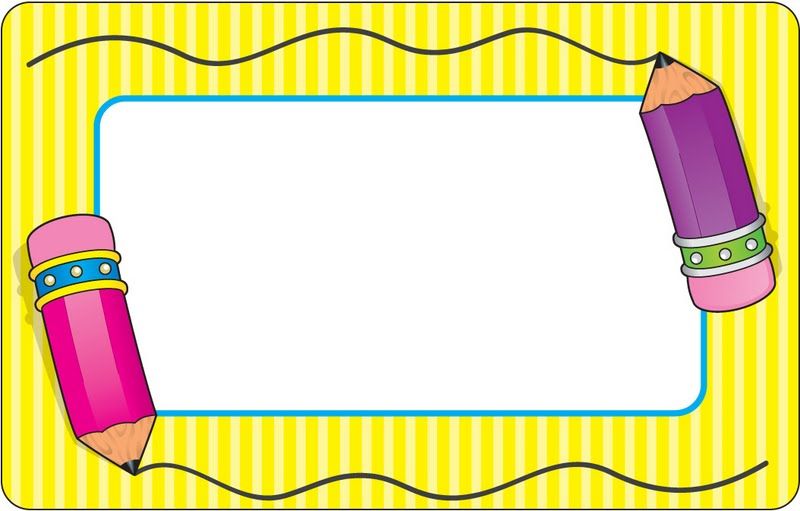 Bài tÂp
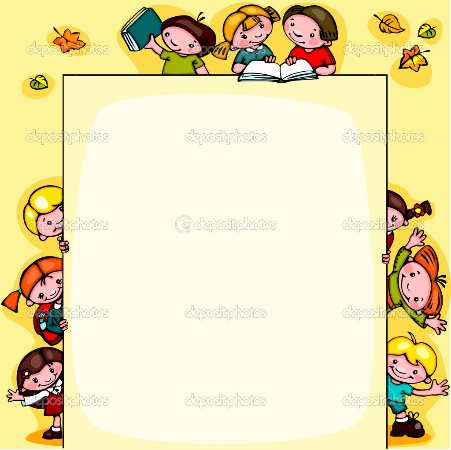 2. Điền vào chỗ trống:
a) an hay ang ?
Maáy chuù ng …    con d …     haøng ng …     laïch baïch ñi kieám moài .

-            Laù baøng ñang ñoû ngoïn caây,
  Seáu gi …    m …    laïnh ñang bay ng …     trôøi .
					Toá Höõu
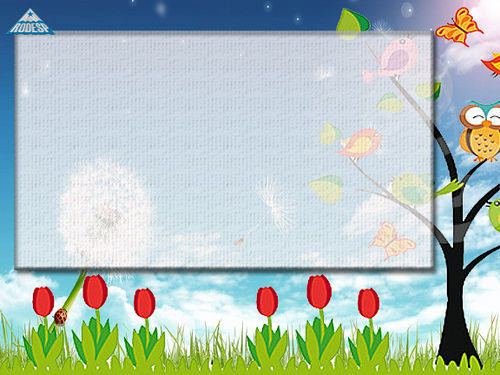 Cái la bàn
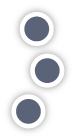 3.  Giaûi caâu ñoá sau
a) Teân moät vaät chöùa tieáng baét ñaàu baèng  l  hoaëc n:
     Muoán tìm Nam, Baéc, Ñoâng, Taây
  Nhìn maët toâi, seõ bieát ngay höôùng naøo .
					 ( Laø caùi gì )
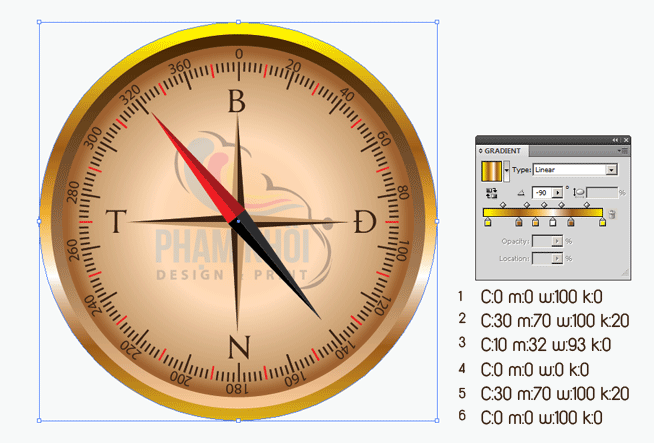 [Speaker Notes: East]
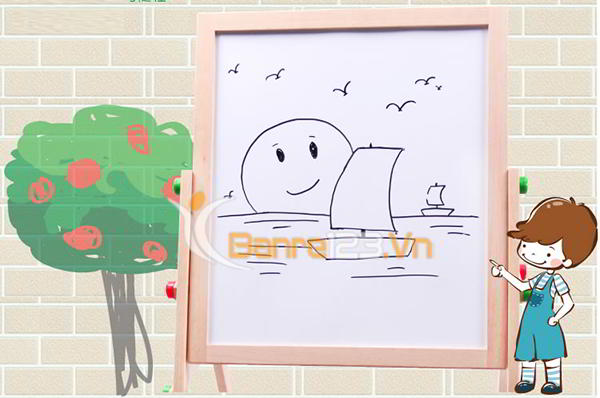 [Speaker Notes: Đọc các từ khó cho HS viết
CỎ XƯỚ, TỈ TÊ, CHÙN CHÙN, BAY ĐƯỢC XA]
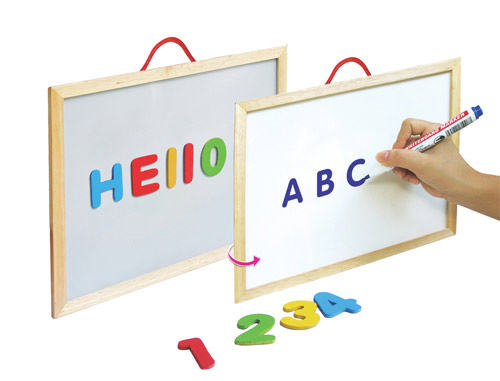 [Speaker Notes: Đọc các từ khó cho HS viết
CỎ XƯỚ, TỈ TÊ, CHÙN CHÙN, BAY ĐƯỢC XA]